МУНИЦИПАЛЬНОЕ АВТОНОМНОЕ ОБРАЗОВАТЕЛЬНОЕ УЧРЕЖДЕНИЕ ШКОЛА №81»
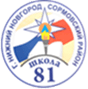 Первый в открытом космосе
Подготовил: Ученик 6 «  А » класса
Попов Илья
Учитель: НОВОЖЕНИНА Оксана Владимировна
Алексей Архипович Леонов
Род Деятельности
Летчик-Космонавт
Дата Рождения
30. 5. 1934
Дата Смерти
11. 10. 2019
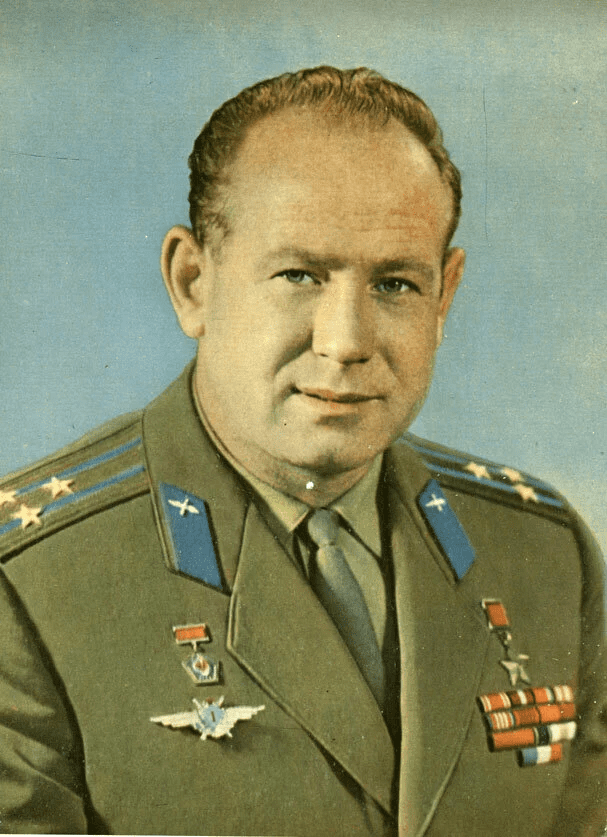 Алексей Леонов – летчик-космонавт Советского Союза №11. Впервые совершил выход в космическое пространство. Два раза удостоен звания Герой Советского Союза, имел звание генерал-майора авиации.
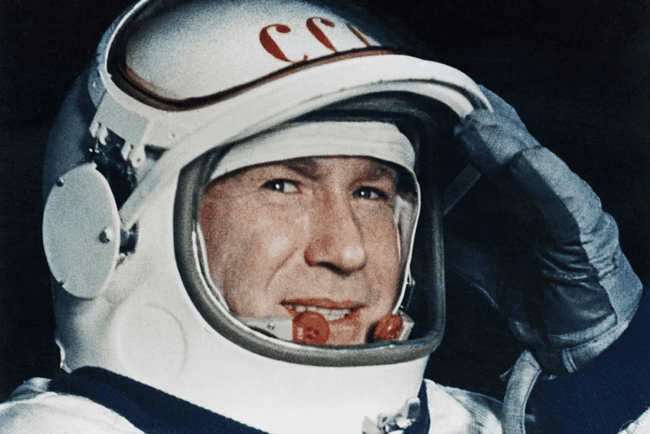 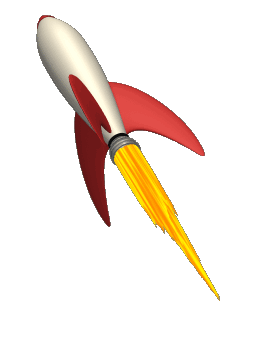 Алексей Леонов родом из небольшой деревушки Листвянка Кемеровской области. Он родился 30 мая 1934 года в обычной многодетной семье. Семья Леоновых была многодетной, Алексей стал младшим, восьмым ребенком по счету.
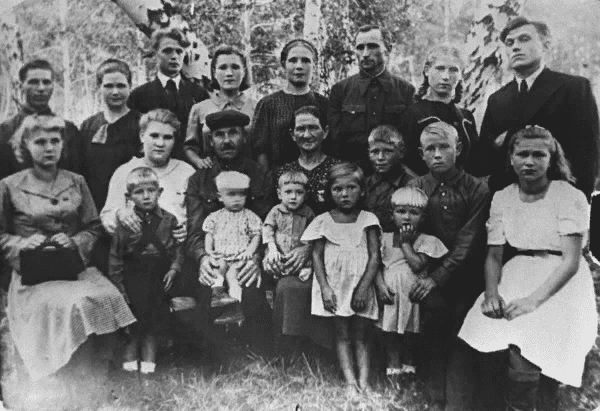 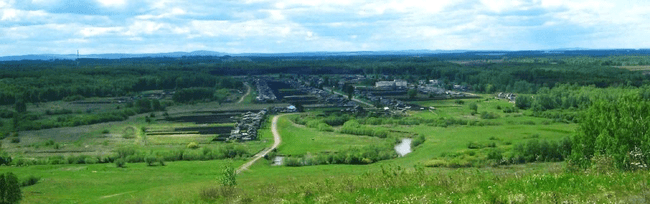 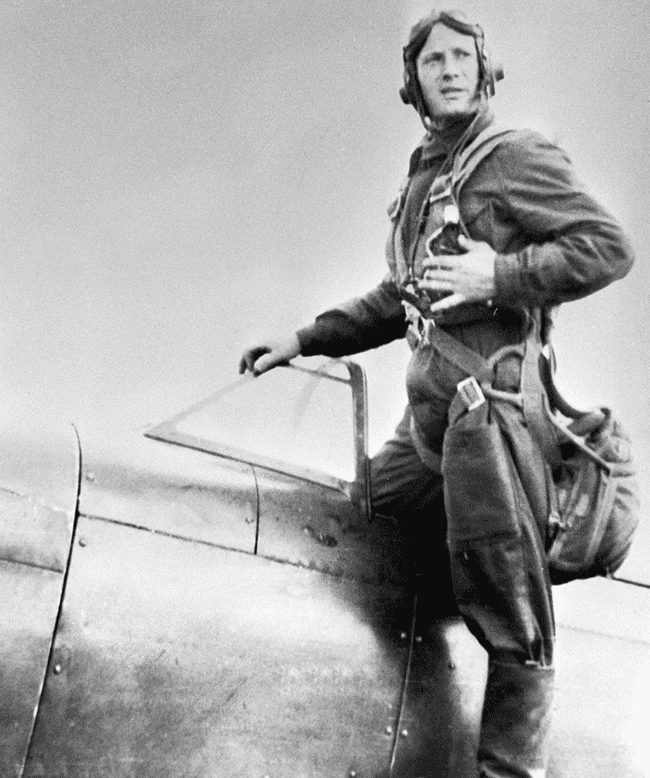 Алексей Леонов любил авиацию и космос. Уже в 18 лет он отлично разбирался в строении самолетов, их двигателей и теории осуществления полетов. Он освоил эти знания самостоятельно.
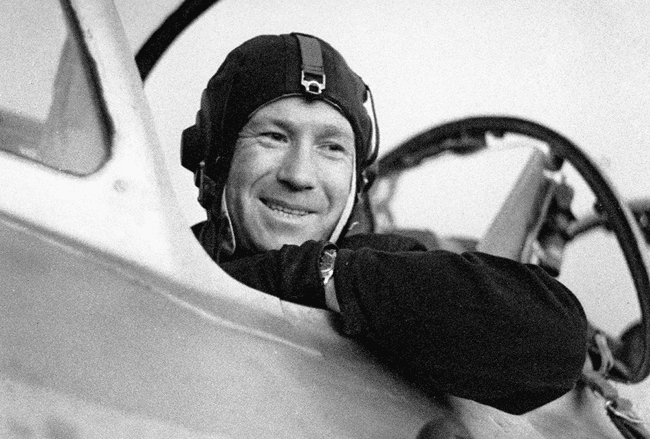 Алексей Леонов закончил высшее Чугуевское авиационное училище, из которого вышел дипломированным летчиком-истребителем.
Осень 1959-го Леонова пригласили на отборочную комиссию в Центр Подготовки Космонавтов. В 1960-м Леонов оказался в составе особого отряда. После этого учился на курсах Центра Подготовки Космонавтов, много тренировался.
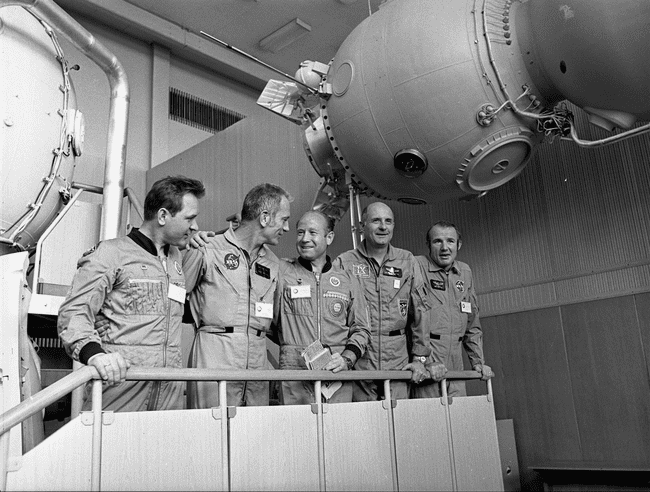 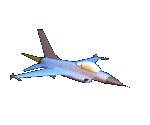 18 марта 1965 году на космическом корабле Восход-2 был совершен полет в космос, во время которого Алексей Леонов вышел в открытый космос. 
12 минут и 9 секунд – такое время первого пребывания человека в безвоздушном пространстве, и этим человеком стал Алексей Леонов.
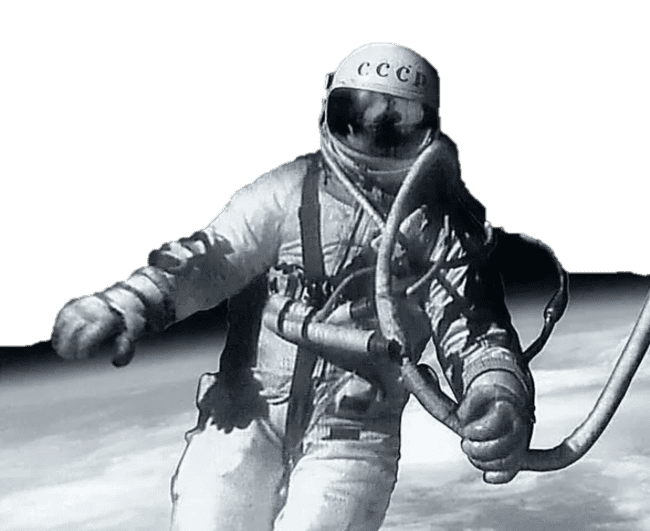 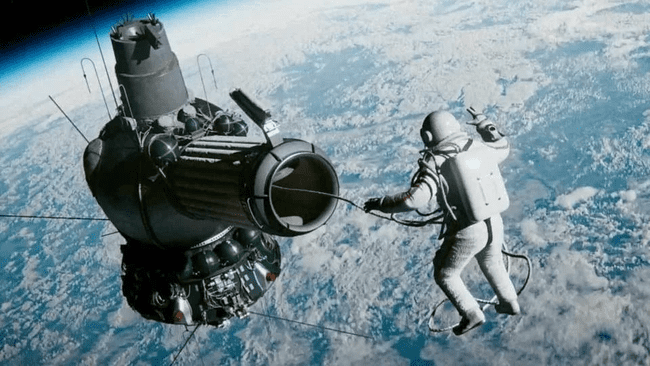 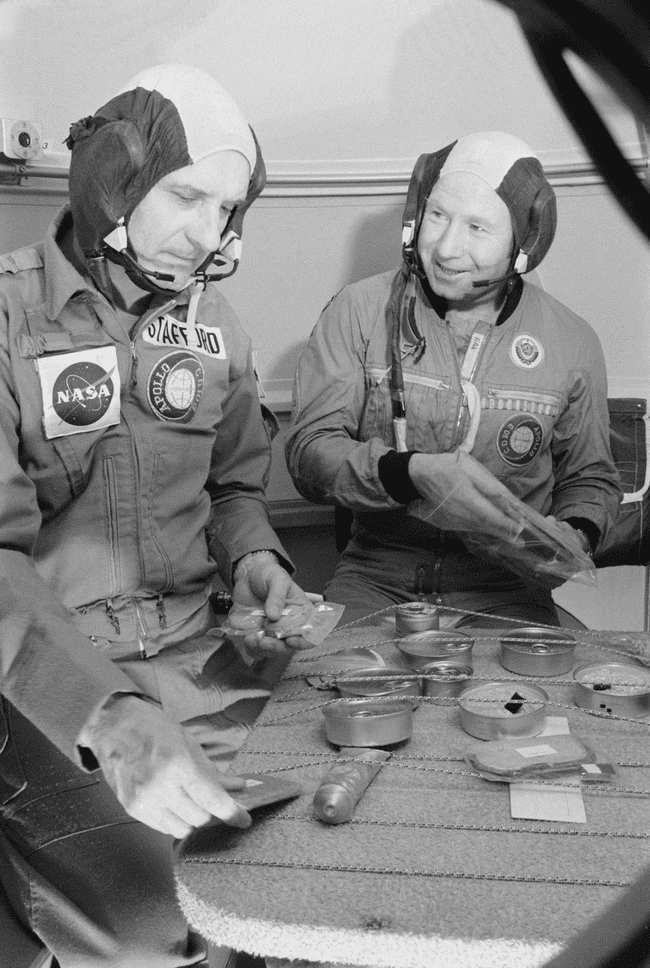 После этого полета Леонова приняли в состав группы космонавтов, которые в будущем полетят и высадятся на Луне, но вскоре этот проект закрыли. Второй раз Леонов полетел в космос только спустя десять лет – в 1975-м, именно ему довелось участвовать в стыковке советского «Союза-19» и американского корабля «Аполлон». С 1982 года Алексей Архипович занимал должность первого заместителя начальника ЦПК. Он проработал там до самой отставки в 1992-м.
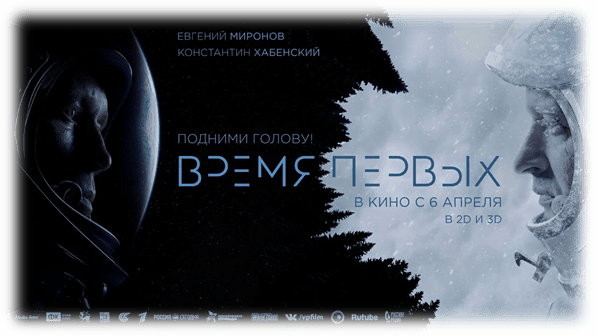 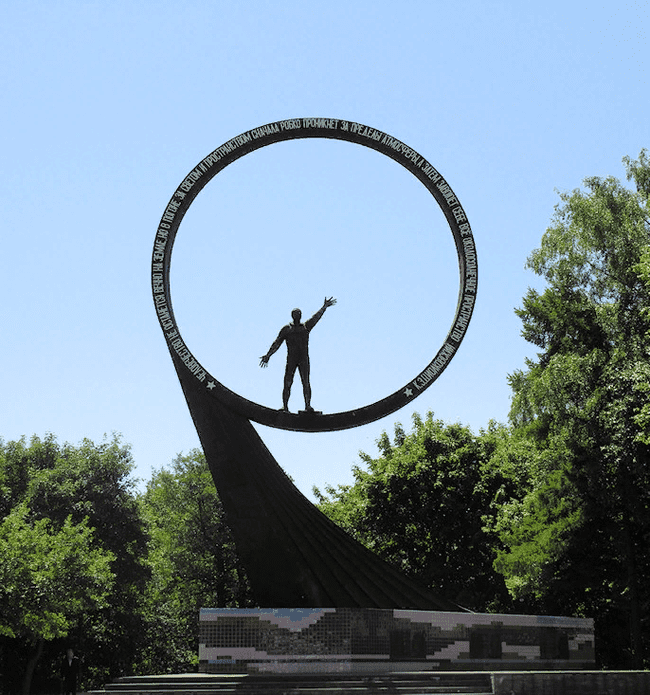 Память о космонавте
В 2017-м состоялась премьера картины «Время первых», в котором речь шла о первых советских космонавтах, а именно о полете Алексея Леонова в космос.
Бронзовые бюсты установлены в Москве (на Аллее Космонавтов), в Кемерове и на родине космонавта в посёлке Листвянка.
Леонову посвящены почтовые марки выпуска разных стран.
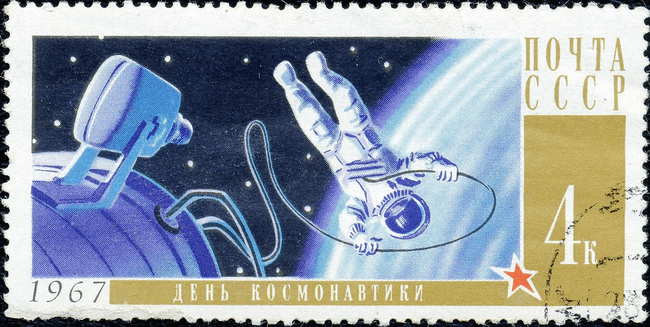 Интересный факт
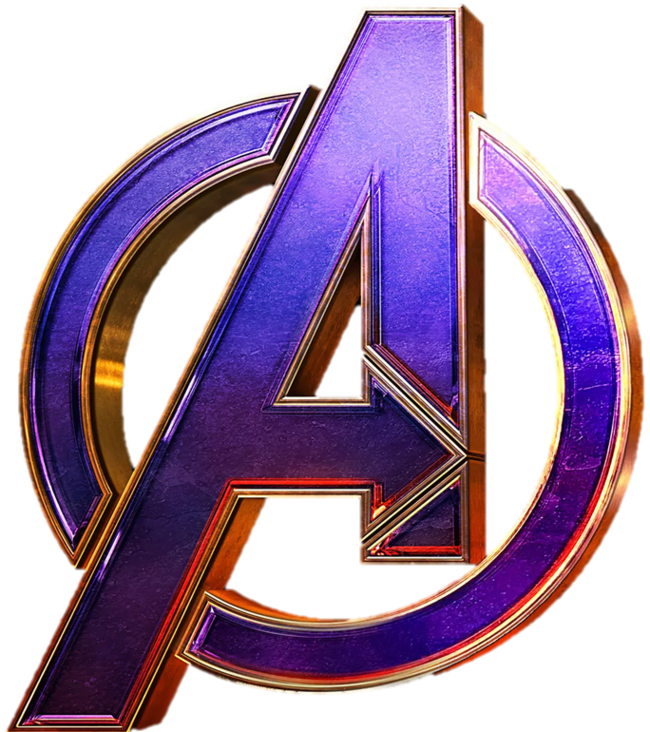 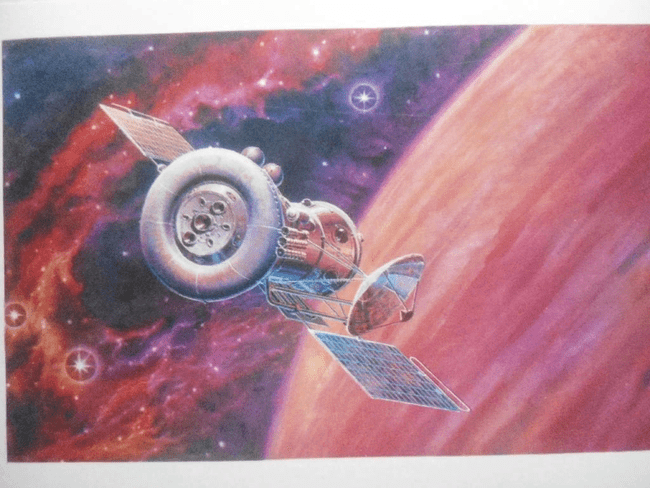 Алексей любил не только авиацию, но и рисование.  Изначально Алексей Леонов стал студентом Рижской Академии художеств.  Но потом я узнал, что комнату в студенческом общежитии разрешают только студентам третьего курса, и забрал документы.
Несмотря на то, что Леонов связал свою жизнь с авиацией и космонавтикой, он продолжал рисовать.
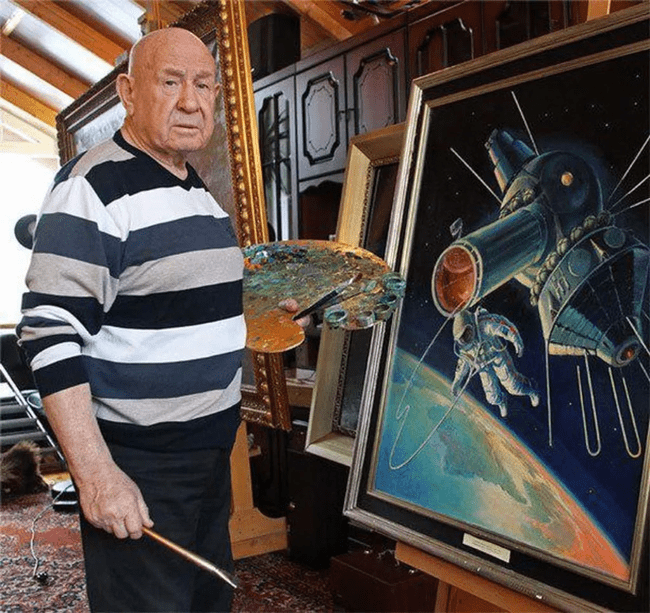 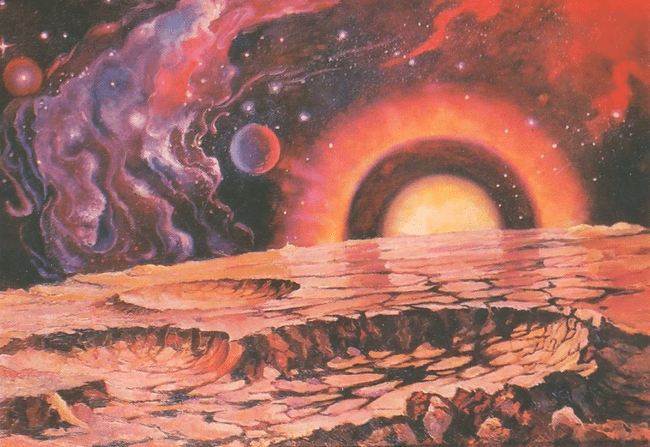 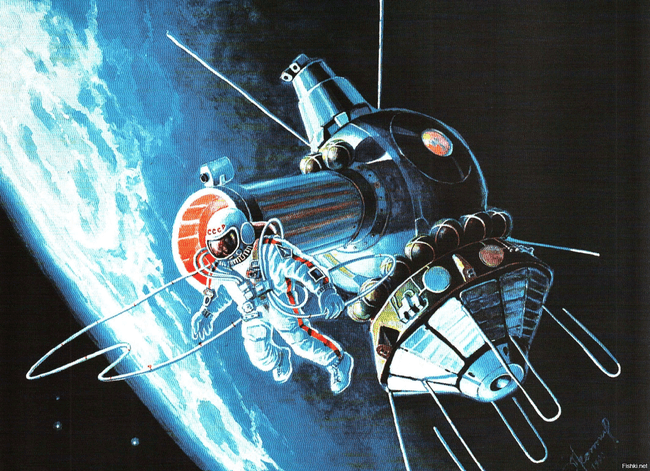 Список литературыБольшая энциклопедия открытий и изобретений (данное эксклюзивное издание компании ОСЭ)Детская энциклопедия. Я познаю мир. Космос. М., ОО « Издательство АСТ» , 2001, 448 с., ил.Герман Титов. Голубая моя планета. Документальная повесть. М., Воениздат, 1977.http://www.novate.ru/blogs/041014/27988/http://www.poletim.net/history/zolotojj-vek-aviacii;http://www.skywar.ru/389.html;http://ru.wikipedia.org.